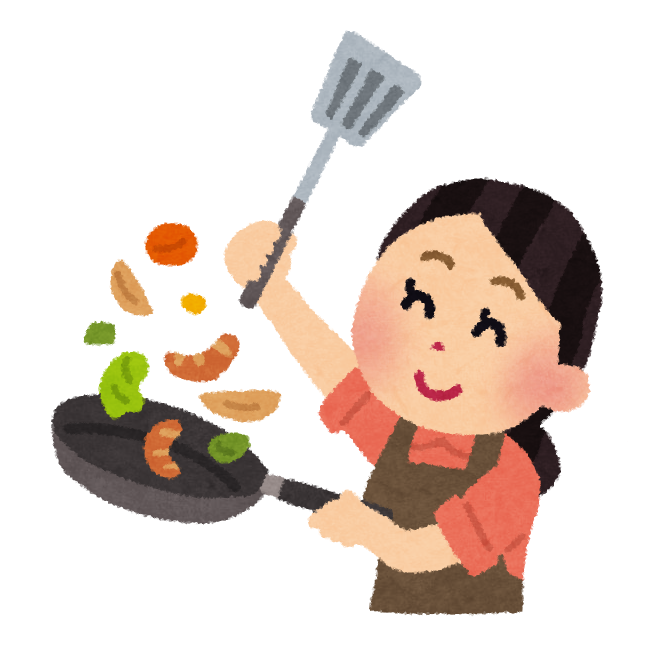 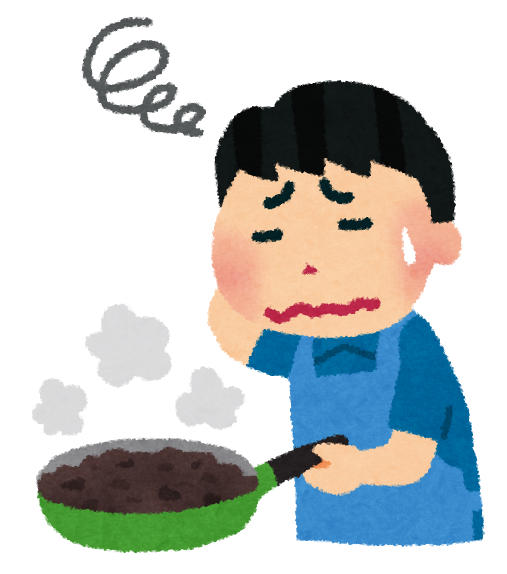 １）おかあさん
２）おとうさん
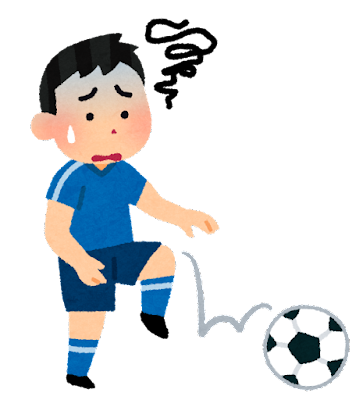 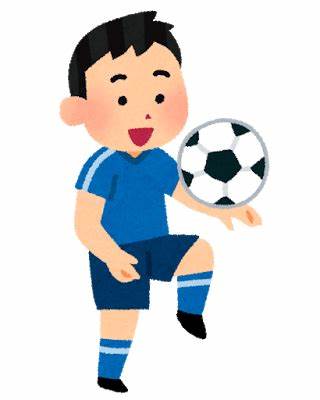 ３）さとう
４）すずき
５）ともだち
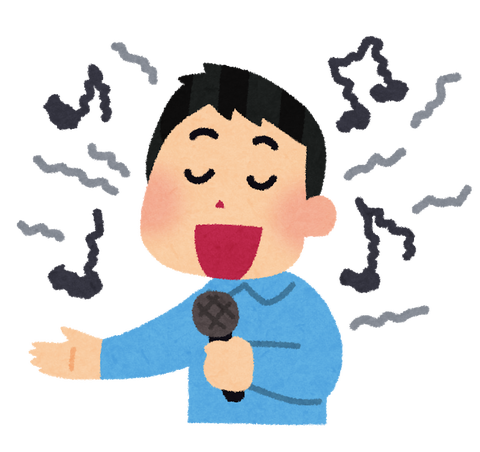 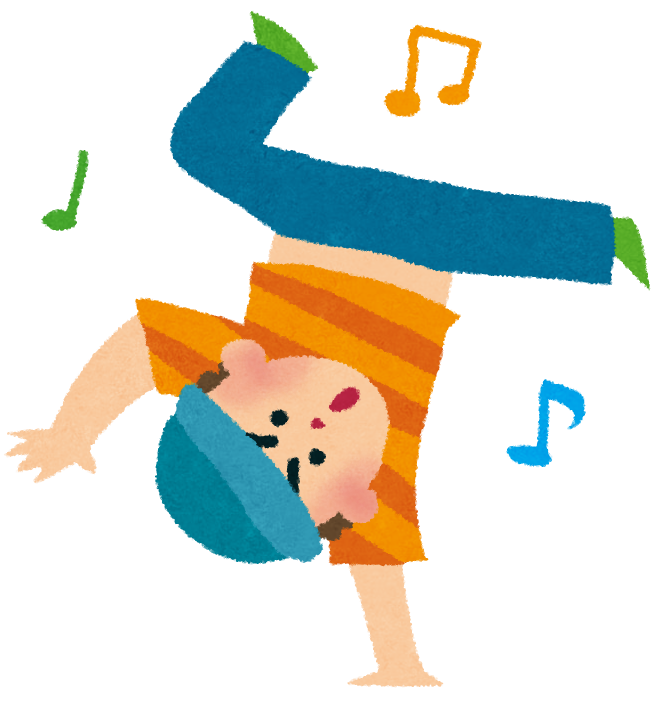 ６）やまだ
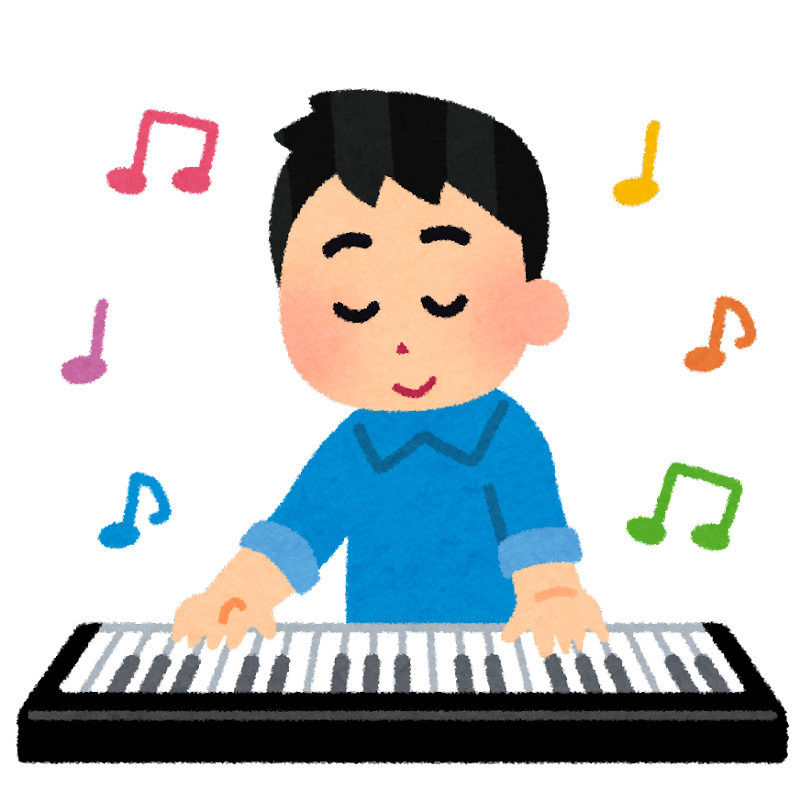 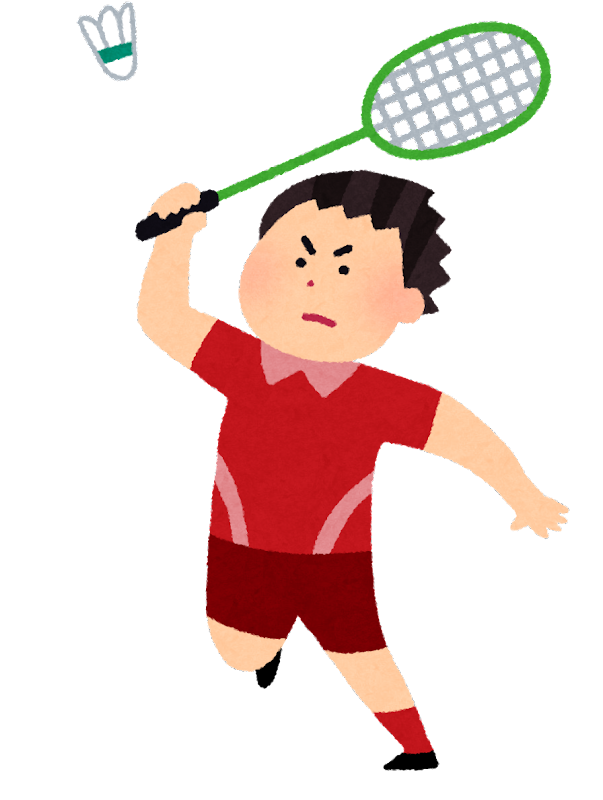 ７）Lee
８）Wong
９）かのじょ
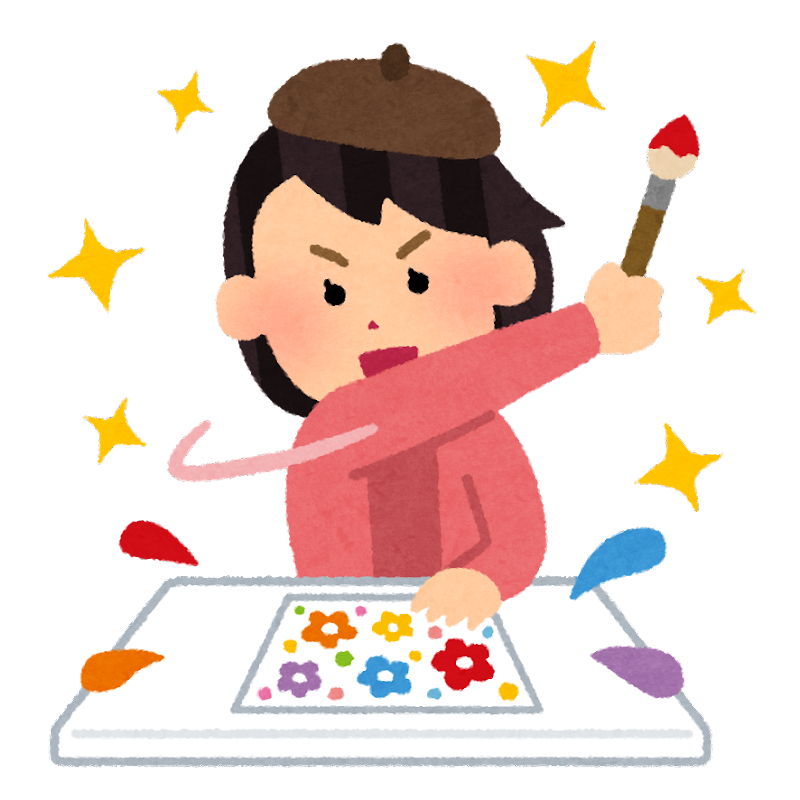 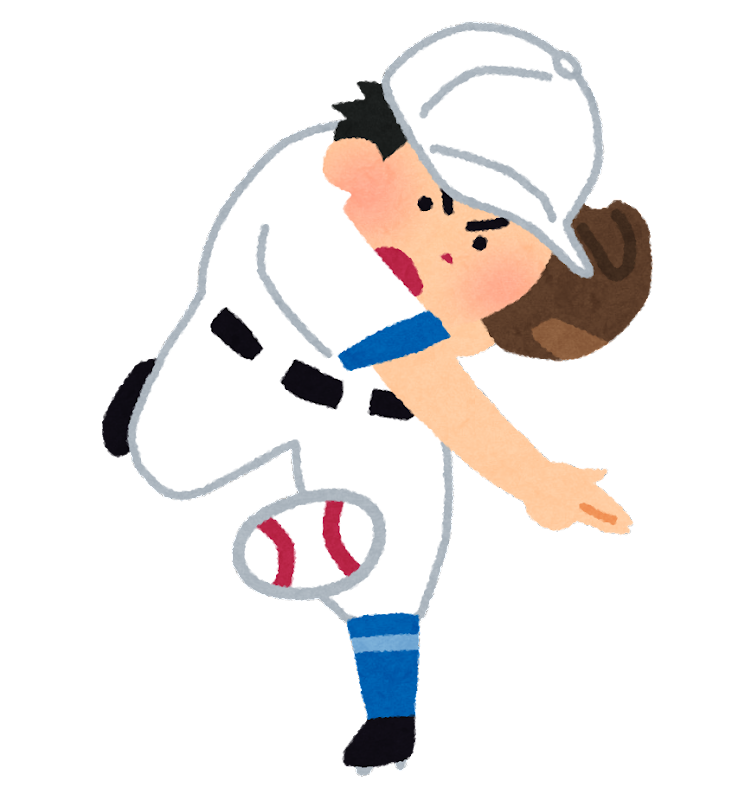 10）せんせい